Review of High RENA events after NPRR831 Implementation
Introduction
This presentation is focused on the discussion around NPRRs 831 and 832, specifically whether we’ve observed high amounts of RENA associated with PUN LDFs.

Based on our study, while there have been days high RENA it is unlikely PUN LDFs played a significant role.

We expect to bring an analysis of the performance of the methodology to the next QMWG meeting.

Additional material on the causes of recent high RENA could be provided at future QMWG or WMS meeting.
History of NPRR831
It was observed that missing PUN net load in Real-Time Load Zone price calculation and Load Distribution Factors (LDF) in Day-ahead market caused high RENA (Real-Time Revenue Neutrality Amount).

Missing PUN net loads in RT LZ price calculation could cause less Revenue collected when PUN net loads have high prices (PUN resource nodes has helping shift factor for high shadow price constraint).

Missing PUN LDF in DAM could cause the RT constraint to be oversold in DAM when PUN loads worsen the constraint but not modeled in DAM models (PUN resource nodes has helping shift factor for the constraint).
History of NPRR831
NPRR831 was then implemented to include PUN net loads into Real-time Load Zone price calculation, and include PUN LDFs in Day-ahead Market. 

During the discussion of NPRR831, the concern was that the inaccuracy of PUN LDFs could still cause DAM oversold problem. Assuming large error does happen on certain PUN LDFs, two conditions still need to be met in order to cause significant RENA : 

High Real-Time congestion rent on the constraint

The PUN load with errors has significant shift factor on the constraint
RENA from Nov.1, 2017 to Feb.1, 2018
NPRR831 was implemented on Nov.2, 2017. Since the implementation, high RENA has been observed on OD Dec.7, 2017, and Jan.16~18, 2018.
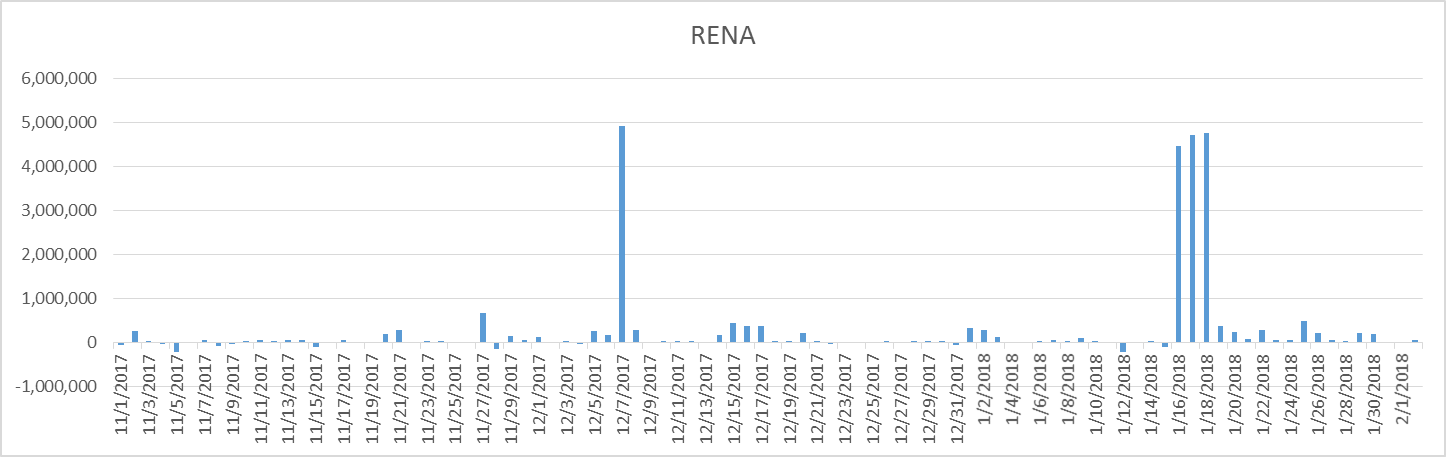 Dec. 7, 2017
OD 12/7/2017 was settled with $4.9 million RENA. The following are the significant congestions observed in Real-Time during the operating day:
Jan. 16, 2018
OD 1/16/2018 was settled with $4.5 million RENA. The following are the significant congestions observed in Real-Time during the operating day:
Jan. 17, 2018
OD 1/17/2017 was settled with $4.7 million RENA. The following are the significant congestions observed in Real-Time during the operating day:
Jan. 18, 2018
OD 1/18/2017 was settled with $4.7 million RENA. The following are the significant congestions observed in Real-Time during the operating day:
Summary
Since NPRR831 got implemented on 11/02/17, there have been 4 days with high RENA.

The top constraints on those days were reviewed by examining their DAM oversold amount and the possible causes of oversold. 

Based on study, it is unlikely PUN LDFs played a significant role in the cause of high RENA.